Graduate Entry
Intestinal absorption

7 December 2012

Julian RF Walters
Gastroenterology
Hammersmith Hospital
Imperial College London
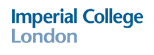 Intestinal Absorption: Summary
To consolidate knowledge of the mechanisms of protein and lipid absorption
To review absorption of electrolytes and water
To appreciate mechanisms of absorption of certain other nutrients
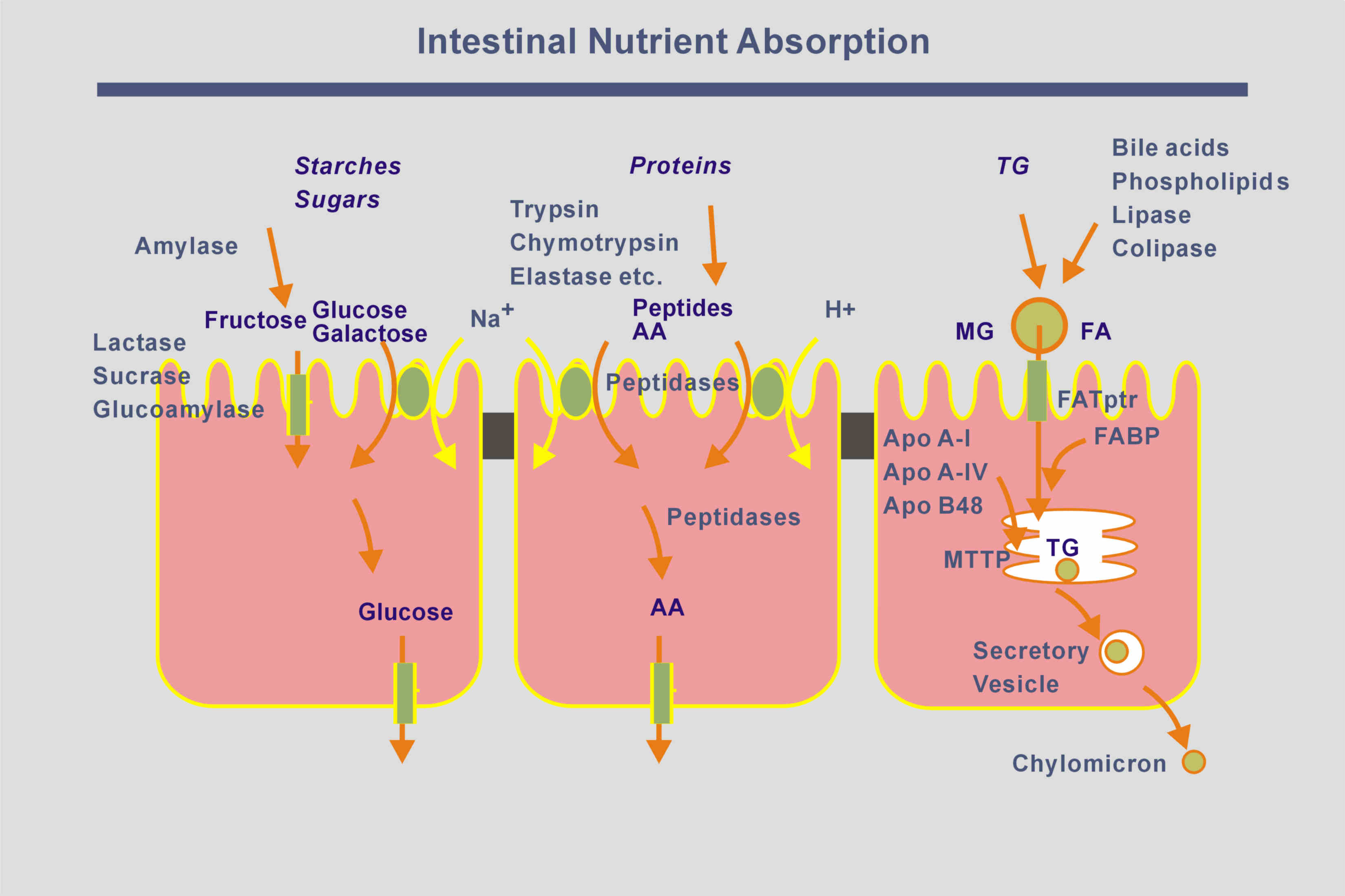 [Speaker Notes: Transport pathways in small intestinal enterocytes (CHO, proteins, lipids)]
Electrolytes & Water in GI Tract
Secretion:
Saliva
Stomach
Bile
Pancreas
Proximal small intestinal crypts
Absorption:
Distal small intestinal villi
Large intestine

	Intake + Secretion = Absorption + Faecal Output
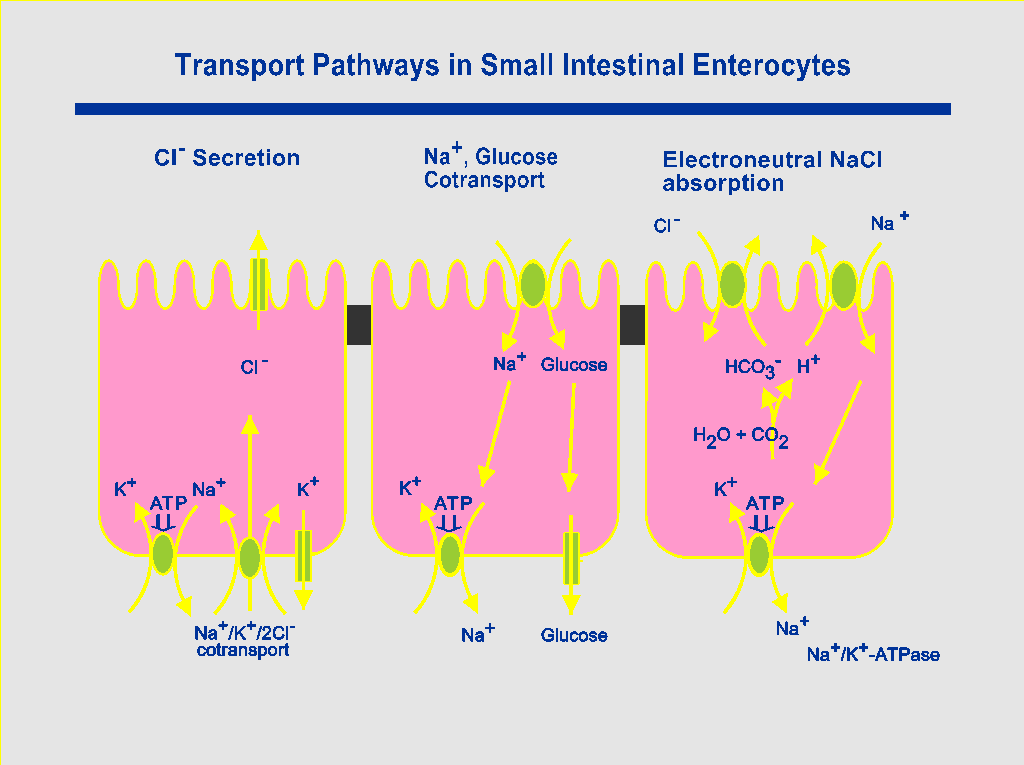 [Speaker Notes: Transport pathways in small intestinal enterocytes (NaCl)]
Calcium Absorption by the Intestine
Absorption of calcium from dietary sources
Differing amounts of calcium in foods
Differing availability of calcium
Solubility in gastric acid
Greatest rates of absorption in duodenum & proximal jejunum
Specific genes expressed in this region
Regulation by the vitamin D hormonal system
1,25-dihydroxyvitamin D3
Human Calcium Absorption and 1,25-(OH)2D3
Gallagher et al JCI 1979
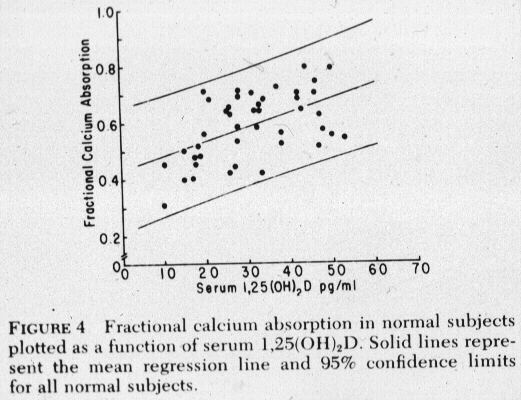 10-3 M
TRPV6
10-7 M
Calbindin
ADP
PMCA1
ATP
10-3 M
CALCIUM ABSORPTION BY THE INTESTINE
Rates of Absorption of Different Nutrients along the Small Intestine
Duodenum
Jejunum
Ileum
Carbohydrates

Protein & Lipids

Iron & calcium

Bile salts

Cobalamin (B12)
[Speaker Notes: (AGA 12-45)]
Vitamin B12 Absorption
B12 (cobalamins) only in animal products

Intrinsic factor from stomach
Absorption in terminal ileum
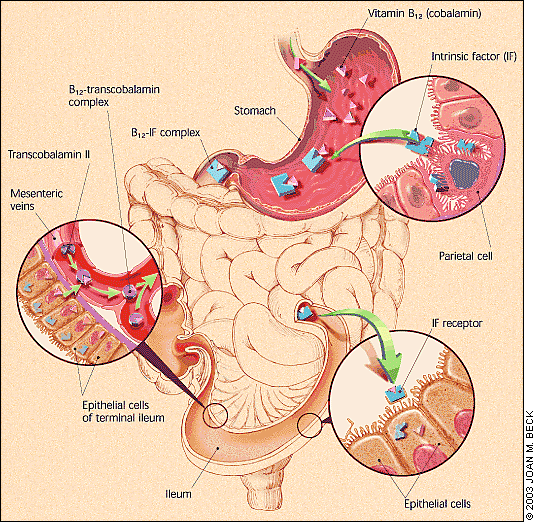 Malabsorption of Sugars – Lactose
Low lactase activity in the small intestinal brush-border membrane (hypolactasia) results in failure to digest lactose

Neonates all have high lactase  
Lactase non-persistence is usual adult human phenotype 
Lactase persistence occurs in most (but not all) Northern Europeans
Malabsorption of Sugars – Lactose
Lactose malabsorption in small intestine delivers lactose to the colon
Lactose breaks down in colon producing H2, CO2, lactate and other short chain fatty acids 
Basis of lactose-H2 breath test

Lactose intolerance is a clinical diagnosis made from history of symptoms after lactose (in malabsorbers)
Sugar Breath Tests
Lactose
Fructose / Sorbitol
Glucose
Lactulose

Principles:
Fasting breath H2 < 20 ppm
Only produced by bacterial action on sugars
Sugar taken by mouth
Breath samples every 30 mins for 2-3 hours
Increase of 20 ppm significant
Lactose-hydrogen Breath Test for Lactase Deficiency
Lactase persistent      Deficient
Breath H2:
	Low                  High

Small intestine:
Lactase
            Present	      Not present
Glucose/galactose
           Absorbed          Not formed
Large intestine:
            No lactose    Lactose substrate		  for bacterial action
                                     H2 production
Oral lactose
Prevalence of Lactase Non-Persistence in Adults
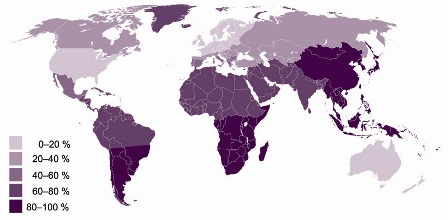 Mechanisms of Lactase Persistence / Non-persistence
Genetic basis
Protein active in childhood but not in adults
Polymorphisms in lactase gene
Heterozygote studies showed cis acting elements 
Transcription factors regulating expression of lactase
Developmental switches

	Polymorphism 14kb upstream associated with persistence/non-persistence in Finnish population
Enattah Nature 2002
Malabsorption of Sugars
Fructose and Sorbitol:
Abdominal pain and diarrhoea following fruit juices (especially in children) or diet/diabetic drinks

Small intestinal malabsorption of these monosaccharides results in metabolism in colon

Diagnosis from history and from breath  H2 excretion after ingestion of sugar
Sugar Maldigestion / Malabsorption
520 patients with functional dyspepsia
Lactose (25g), fructose (25g), sorbitol (5g)
Breath hydrogen and small bowel transit time measurements
Malabsorption of Lactose 
25% N. Europeans
65-70% Greeks, Italians, Jews, Arabs
85% Asians, Africans
Malabsorption of Fructose and Sorbitol
40-65% overall

(Mishkin et  al. Dig Dis Sci 1997)
Glucose-Hydrogen Breath Test for Small Intestinal Bacterial Overgrowth.
Normal 		SI bacterial overgrowth
Breath H2
	Low		High

Small intestine
Bacterial counts
	Low		High
Glucose
	Absorbed   Some metabolised			to H2
Oral glucose
Causes of Small Intestinal Bacterial Overgrowth
Gastric surgery & achlorhydria 
Jejunal diverticula
Intestinal blind loops after surgery (as in Crohn's)
Intestinal strictures (as in Crohn's)
Fistulae (as in Crohn's disease)
Impaired peristalsis (fibrosis, amyloid, myopathy, neuropathy)
Lactulose Hydrogen Breath Test
Lactulose not digested or absorbed by small intestine
Basis of use as laxative
Broken down by bacteria to give H2
Normal colonic flora
Small intestinal flora in SIBO 
Rise in breath hydrogen measures 
SI transit time
SI bacterial overgrowth
Intestinal Absorption: Summary
To consolidate knowledge of the mechanisms of protein and lipid absorption
To review absorption of electrolytes and water
To appreciate mechanisms of absorption of certain other nutrients (Calcium and vitamin B12)
To review mechanisms of carbohydrate digestion
To appreciate genetic variation in nutrient absorption
To understand the basis for breath hydrogen tests